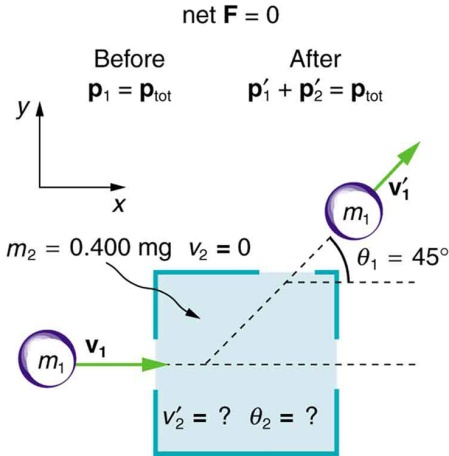 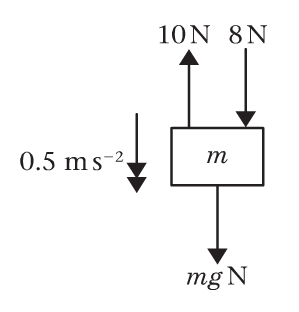 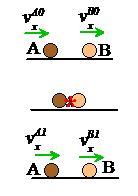 Dynamics of a Particle moving in a Straight Line
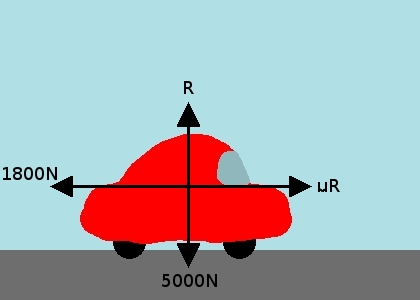 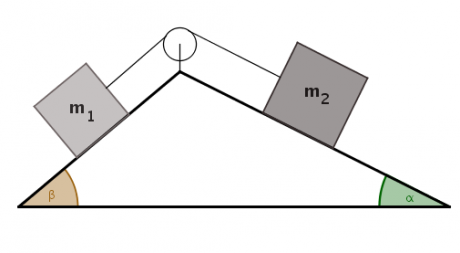 Introduction
This chapter teaches you how to deal with forces acting on an object

You will learn how to use several formulae (inspired by Isaac Newton)

You will learn how to model situations involving friction, particles moving on slopes and when joined over pulleys
Lesson 1
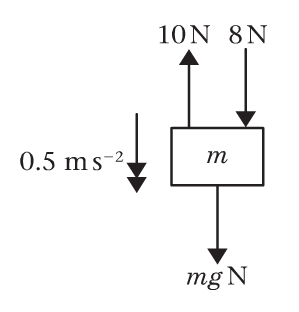 Dynamics of a Particle moving in a Straight Line
You can use Newton’s Laws and the formula F = ma to solve problems involving forces and acceleration

Before we start looking at question we need to go through some ‘basics’ that are essential for you to understand this chapter…

Newton’s second law of motion
“The force needed to accelerate a particle is equal to the product of the mass of the object and the acceleration required”

F = ma

Force is measured in Newtons (N). A Newton is:

“The force that will cause a mass of 1kg to accelerate at 1ms-2”
You need to understand all the forces at work in various situations…
R
The Normal Reaction
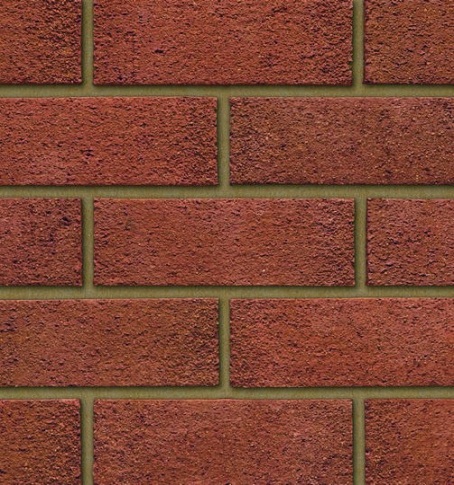 The normal reaction acts perpendicular to the surface which an object is resting on
It is equal and opposite to the force exerted on the surface by the object, which is determined largely by gravity and the mass of the object
mg (mass x gravity)
The table matches the force from the brick, which is why the brick remains still on the table (there of course would be a maximum possible weight the table could take, but we will not worry about this for now!
3A
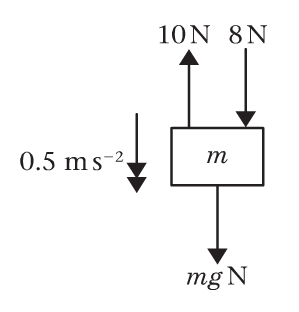 Dynamics of a Particle moving in a Straight Line
You can use Newton’s Laws and the formula F = ma to solve problems involving forces and acceleration

Before we start looking at question we need to go through some ‘basics’ that are essential for you to understand this chapter…

Newton’s second law of motion
“The force needed to accelerate a particle is equal to the product of the mass of the object and the acceleration required”

F = ma

Force is measured in Newtons (N). A Newton is:

“The force that will cause a mass of 1kg to accelerate at 1ms-2”
You need to understand all the forces at work in various situations…
Frictional Force
Direction of motion
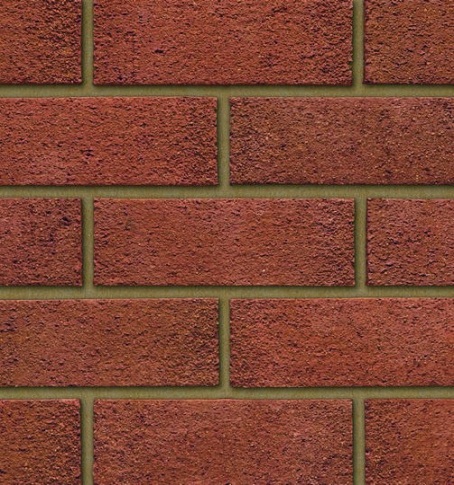 Frictional Force
The frictional force opposes motion between two ‘rough’ surfaces
Although it is a force, friction does not cause movement in its own direction. It just reduces the effect of another force
Surfaces will have a maximum level of friction where it is unable to completely prevent movement
3A
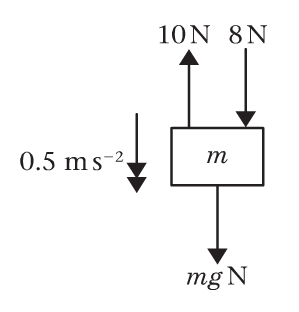 Dynamics of a Particle moving in a Straight Line
You can use Newton’s Laws and the formula F = ma to solve problems involving forces and acceleration

Before we start looking at question we need to go through some ‘basics’ that are essential for you to understand this chapter…

Newton’s second law of motion
“The force needed to accelerate a particle is equal to the product of the mass of the object and the acceleration required”

F = ma

Force is measured in Newtons (N). A Newton is:

“The force that will cause a mass of 1kg to accelerate at 1ms-2”
You need to understand all the forces at work in various situations…
Tension in string
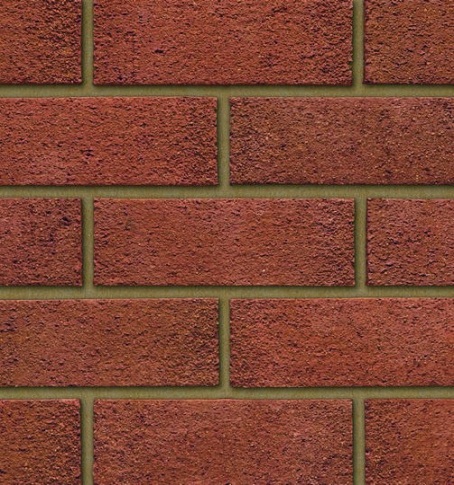 Tension
If an object is being pulled along (for example by a string), then the force acting on the object is called the Tension

Tension = PULLING force
3A
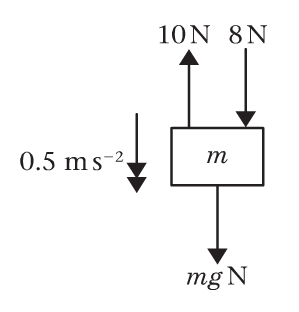 Dynamics of a Particle moving in a Straight Line
You can use Newton’s Laws and the formula F = ma to solve problems involving forces and acceleration

Before we start looking at question we need to go through some ‘basics’ that are essential for you to understand this chapter…

Newton’s second law of motion
“The force needed to accelerate a particle is equal to the product of the mass of the object and the acceleration required”

F = ma

Force is measured in Newtons (N). A Newton is:

“The force that will cause a mass of 1kg to accelerate at 1ms-2”
You need to understand all the forces at work in various situations…
Thrust
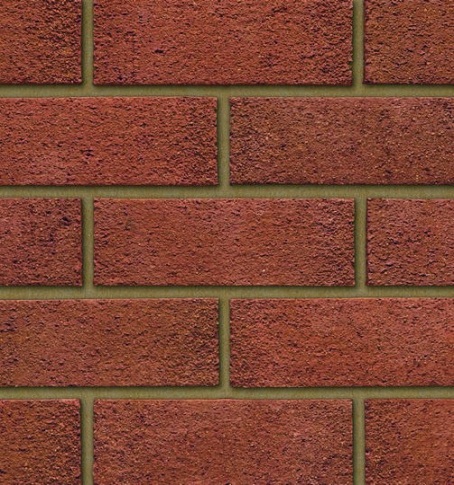 Thrust
If an object is being pushed along (for example by a rod), then the force acting on the object is called the Thrust (or sometimes compression)

Thrust = PUSHING force
3A
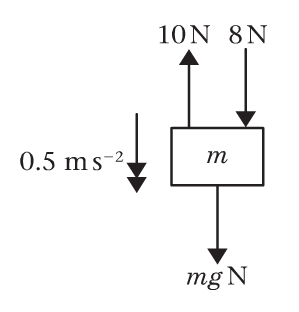 Dynamics of a Particle moving in a Straight Line
You can use Newton’s Laws and the formula F = ma to solve problems involving forces and acceleration

Before we start looking at question we need to go through some ‘basics’ that are essential for you to understand this chapter…

Newton’s second law of motion
“The force needed to accelerate a particle is equal to the product of the mass of the object and the acceleration required”

F = ma

Force is measured in Newtons (N). A Newton is:

“The force that will cause a mass of 1kg to accelerate at 1ms-2”
You need to understand all the forces at work in various situations…
Resistance
Any object moving through air, fluid or a solid will experience resistance caused by the particles in the way
Gravity
Gravity is the force between any object and the earth. 
The Force caused by gravity acting on an object is its weight

Remember Newton’s formula…
 The Force is called the weight
 Mass is just mass!
 The acceleration due to gravity is 9.8ms-2 (or can be left as ‘g’
3A
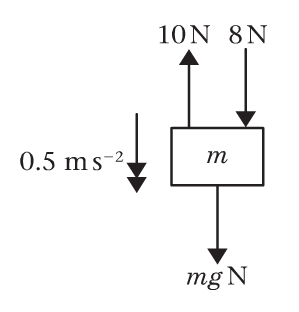 Dynamics of a Particle moving in a Straight Line
You can use Newton’s Laws and the formula F = ma to solve problems involving forces and acceleration

Before we start looking at question we need to go through some ‘basics’ that are essential for you to understand this chapter…

Newton’s second law of motion
“The force needed to accelerate a particle is equal to the product of the mass of the object and the acceleration required”

F = ma

Force is measured in Newtons (N). A Newton is:

“The force that will cause a mass of 1kg to accelerate at 1ms-2”
You need to understand all the forces at work in various situations…
Resolving
When there are multiple forces acting on an object, we ‘resolve’ these forces in different directions

One direction will usually be the direction of acceleration

The other will be perpendicular to this
3A
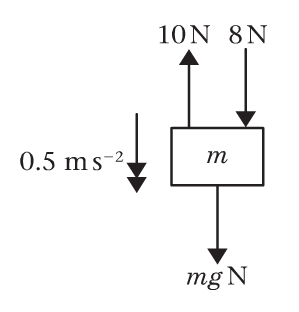 Dynamics of a Particle moving in a Straight Line
You can use Newton’s Laws and the formula F = ma to solve problems involving forces and acceleration
Normal Reaction
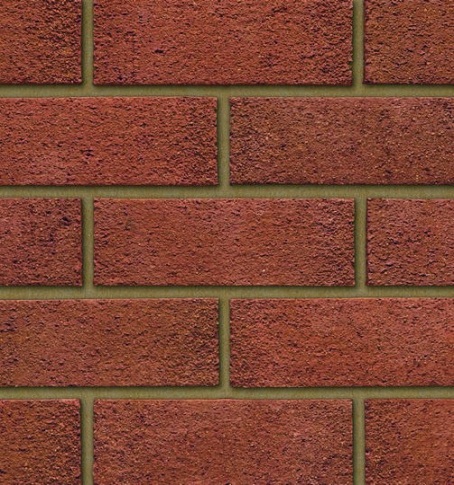 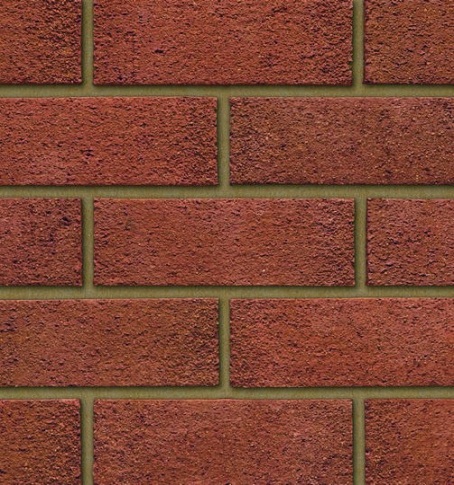 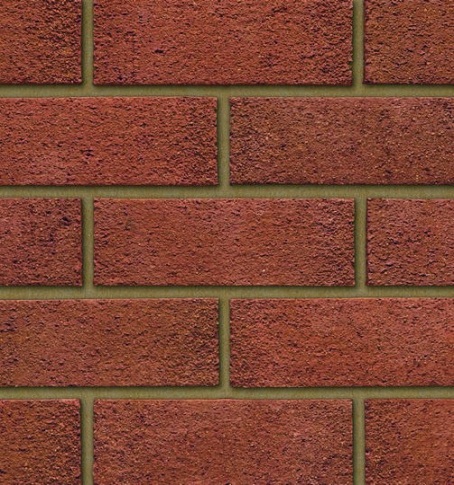 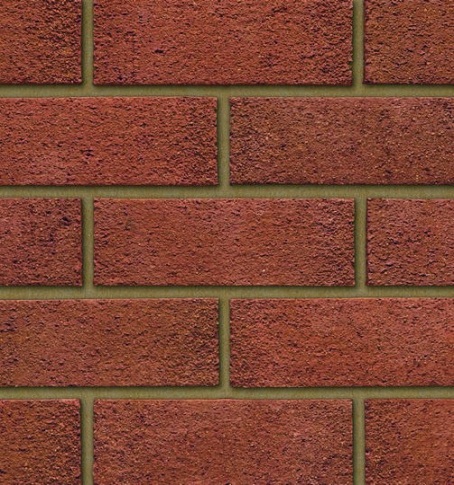 R
Tension
mg (mass x gravity)
Frictional Force
Direction of motion
Thrust
3A
Dynamics of a Particle moving in a Straight Line
You can use Newton’s Laws and the formula F = ma to solve problems involving forces and acceleration

Find the weight in Newtons, of a particle of mass 12kg
The mass is already in kg, and use acceleration due to gravity
Calculate
As the acceleration was given to 2sf, you should give you answer to the same accuracy

 Ensure you use the exact amount in any subsequent calculations though!
3A
Dynamics of a Particle moving in a Straight Line
You can use Newton’s Laws and the formula F = ma to solve problems involving forces and acceleration

Find the acceleration when a particle of mass 1.5kg is acted on by a force of 6N
Sub in F and m
Divide by 1.5
3A
Dynamics of a Particle moving in a Straight Line
You can use Newton’s Laws and the formula F = ma to solve problems involving forces and acceleration

Find the values of the missing forces acting on the object in the diagram below
In this example you need to consider the horizontal forces and vertical forces separately (This is called resolving)
Resolving Horizontally
Take the direction of acceleration as the positive one
Sub in values. You must subtract any forces acting in the opposite direction!
2ms-2
Y
Calculate
Add 4
4N
2kg
X
Resolving Vertically
Take the direction of the force Y as positive
Sub in values. Acceleration is 0 as there is none in the vertical direction
2g N
Calculate
Add 2g
3A
Dynamics of a Particle moving in a Straight Line
You can use Newton’s Laws and the formula F = ma to solve problems involving forces and acceleration

Find the values of the missing forces acting on the object in the diagram below
In this example you need to consider the horizontal forces and vertical forces separately (This is called resolving)
Resolving Horizontally
Take the direction of acceleration as the positive one
Sub in values. You must subtract any forces acting in the opposite direction!
2ms-2
Y
Calculate
20N
Add X and Subtract 8
80N
4kg
X
Resolving Vertically
Take the direction of the force Y as positive
Sub in values. Acceleration is 0 as there is none in the vertical direction
4g N
Calculate
Add 20, add 4g
3A
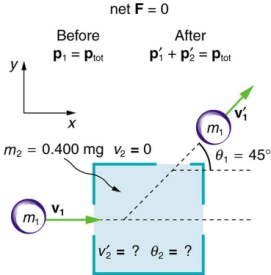 Dynamics of a Particle moving in a Straight Line
a ms-2
You can solve problems involving forces by drawing a diagram including all relevant forces, and then resolving in multiple directions if necessary

A particle of mass 5kg is pulled along a rough horizontal table by a force of 20N, with a frictional force of 4N acting against it. Given that the particle is initially at rest, find:

The acceleration of the particle
The distance travelled by the particle in the first 4 seconds
The magnitude of the normal reaction between the particle and the table
Start by drawing a diagram
R
4N
5kg
20N
5g N
a)
Resolve horizontally and sub in values. Take the direction of acceleration as positive
Calculate  a
3B
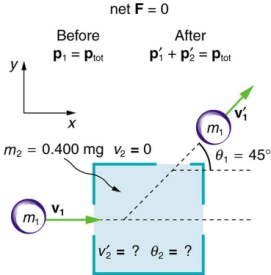 Dynamics of a Particle moving in a Straight Line
3.2ms-2
You can solve problems involving forces by drawing a diagram including all relevant forces, and then resolving in multiple directions if necessary

A particle of mass 5kg is pulled along a rough horizontal table by a force of 20N, with a frictional force of 4N acting against it. Given that the particle is initially at rest, find:

The acceleration of the particle – 3.2ms-2
The distance travelled by the particle in the first 4 seconds
The magnitude of the normal reaction between the particle and the table
Start by drawing a diagram
R
4N
5kg
20N
Use SUVAT
5g N
b)
Sub in values
Calculate
3B
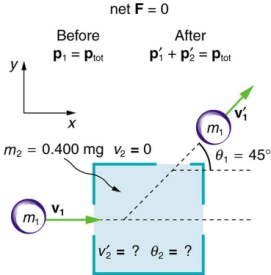 Dynamics of a Particle moving in a Straight Line
3.2ms-2
You can solve problems involving forces by drawing a diagram including all relevant forces, and then resolving in multiple directions if necessary

A particle of mass 5kg is pulled along a rough horizontal table by a force of 20N, with a frictional force of 4N acting against it. Given that the particle is initially at rest, find:

The acceleration of the particle – 3.2ms-2
The distance travelled by the particle in the first 4 seconds – 25.6m
The magnitude of the normal reaction between the particle and the table
Start by drawing a diagram
R
4N
5kg
20N
5g N
c)
Resolve vertically, taking R as the positive direction
Calculate
3B
Lesson 3
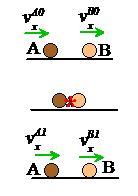 Dynamics of a Particle moving in a Straight Line
a
You can solve problems involving connected particles by considering the particles separately

If the system involves the motion of more than one particle, you can consider them separately

If all parts of the system are moving in the same straight line, you can treat the whole system as a single particle

Two particles, P and Q, of masses 5kg and 3kg respectively, are connected by a light inextensible string. Particle P is pulled along by a horizontal force of magnitude 40N along a rough horizontal plane. Particle P experiences a frictional force of 10N and particle Q, 6N

Find the acceleration of each particle
Find the tension in the string
Explain how the assumption that the string is light and inextensible has been used in the question
Q
3g
R2
5g
R1
P
T
T
40N
6N
3kg
10N
5kg
3g
5g
The only force acting vertically is the weight, so the normal reaction for each particle will be equal to this…
3F
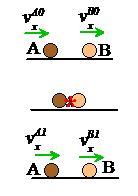 Dynamics of a Particle moving in a Straight Line
3ms-2
a
You can solve problems involving connected particles by considering the particles separately

If the system involves the motion of more than one particle, you can consider them separately

If all parts of the system are moving in the same straight line, you can treat the whole system as a single particle

Two particles, P and Q, of masses 5kg and 3kg respectively, are connected by a light inextensible string. Particle P is pulled along by a horizontal force of magnitude 40N along a rough horizontal plane. Particle P experiences a frictional force of 10N and particle Q, 6N
Find the acceleration of each particle
Find the tension in the string
Explain how the assumption that the string is light and inextensible has been used in the question
Q
3g
5g
P
T
T
40N
6N
3kg
10N
5kg
3g
5g
Now we can calculate the acceleration for the system as a whole, since it is all travelling in the same direction
 You will need to consider all forces except the tension in the string. As it is connecting the particles it is effectively cancelling itself out!
Resolve parallel to the plane. Use the total mass of the particles
Calculate
Divide by 8
As the particles are connected, they will both accelerate together (the string is ‘inextensible’, meaning a fixed length)
3F
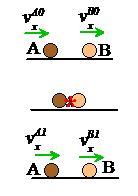 Dynamics of a Particle moving in a Straight Line
3ms-2
You can solve problems involving connected particles by considering the particles separately

If the system involves the motion of more than one particle, you can consider them separately

If all parts of the system are moving in the same straight line, you can treat the whole system as a single particle

Two particles, P and Q, of masses 5kg and 3kg respectively, are connected by a light inextensible string. Particle P is pulled along by a horizontal force of magnitude 40N along a rough horizontal plane. Particle P experiences a frictional force of 10N and particle Q, 6N

Find the acceleration of each particle – 3ms-2
Find the tension in the string
Explain how the assumption that the string is light and inextensible has been used in the question
Q
3g
5g
P
T
T
40N
6N
3kg
10N
5kg
3g
5g
Calculating the tension for particle P
Only include forces acting on P, and resolve parallel
Resolve parallel to the plane. Only particle P should be considered
Rearrange for T
Calculate
3F
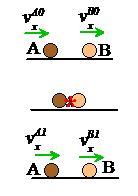 Dynamics of a Particle moving in a Straight Line
3ms-2
You can solve problems involving connected particles by considering the particles separately

If the system involves the motion of more than one particle, you can consider them separately

If all parts of the system are moving in the same straight line, you can treat the whole system as a single particle

Two particles, P and Q, of masses 5kg and 3kg respectively, are connected by a light inextensible string. Particle P is pulled along by a horizontal force of magnitude 40N along a rough horizontal plane. Particle P experiences a frictional force of 10N and particle Q, 6N

Find the acceleration of each particle – 3ms-2
Find the tension in the string – 15N
Explain how the assumption that the string is light and inextensible has been used in the question
Q
3g
5g
P
T
T
40N
6N
3kg
10N
5kg
3g
5g
Imagine we calculated the tension from particle Q instead…
Only include forces acting on Q, and resolve parallel
Resolve parallel to the plane. Only particle Q should be considered
Rearrange for T
Calculate
So it does not matter which particle we choose – we get the same value for the tension either way!
3F
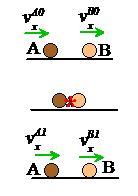 Dynamics of a Particle moving in a Straight Line
3ms-2
You can solve problems involving connected particles by considering the particles separately

If the system involves the motion of more than one particle, you can consider them separately

If all parts of the system are moving in the same straight line, you can treat the whole system as a single particle

Two particles, P and Q, of masses 5kg and 3kg respectively, are connected by a light inextensible string. Particle P is pulled along by a horizontal force of magnitude 40N along a rough horizontal plane. The coefficient of friction between the blocks and the plane is 0.2.

Find the acceleration of each particle – 3ms-2
Find the tension in the string – 15N
Explain how the assumption that the string is light and inextensible has been used in the question
Q
3g
5g
P
T
T
40N
6N
3kg
10N
5kg
3g
5g
How have we used the fact that the string is light and inextensible?
Light – the string has no mass and the tension will be consistent
Inextensible – Acceleration is the same across both masses
3F
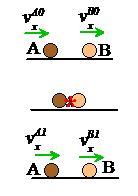 Dynamics of a Particle moving in a Straight Line
T
10.3N
You can solve problems involving connected particles by considering the particles separately

A light scale-pan is attached to a vertical light inextensible string. The scale pan carries two masses, A and B. The mass of A is 400g and the mass of B is 600g. A rests on top of B.

The scale pan is raised vertically, using the string, with an acceleration of 0.5ms-2.

Find the Tension in the string
Find the force exerted on mass B by mass A
Find the force exerted on mass B by the scale pan
To find the tension in the string you should consider the system as a whole, as all the forces will affect it!
0.5ms-2
A
0.4g
B
0.6g
Resolving vertically
Resolve vertically. There is no normal reaction as the pan is not on a surface
Rearrange to find T
Calculate
3F
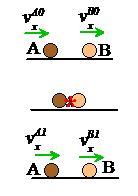 Dynamics of a Particle moving in a Straight Line
We cannot consider mass B on its own at this point.

The reason is that the scale pan is also acting on mass B, and we do not know the magnitude of this force

However, the force exerted on mass B by mass A, will be the same as the force exerted on mass A by mass B
 So we can consider mass A instead (the scale pan is not acting on it)
10.3N
You can solve problems involving connected particles by considering the particles separately

A light scale-pan is attached to a vertical light inextensible string. The scale pan carries two masses, A and B. The mass of A is 400g and the mass of B is 600g. A rests on top of B.

The scale pan is raised vertically with an acceleration of 0.5ms-2.

Find the Tension in the string – 10.3N
Find the force exerted on mass B by mass A
Find the force exerted on mass B by the scale pan
0.5ms-2
A
0.4g
B
0.6g
Resolving forces on A
 R is the normal reaction, the force of B acting on A
R
A
0.4kg
0.5ms-2
Sub in forces
0.4g
B
Calculate
The magnitude of the force from B acting on A is 4.1N. Therefore, the force from A acting on B must be equal to this!
(since the two masses are staying together)
3F
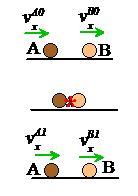 Dynamics of a Particle moving in a Straight Line
Now as we have to involve the scale pan, we will consider the forces acting on Mass B
10.3N
You can solve problems involving connected particles by considering the particles separately

A light scale-pan is attached to a vertical light inextensible string. The scale pan carries two masses, A and B. The mass of A is 400g and the mass of B is 600g. A rests on top of B.

The scale pan is raised vertically with an acceleration of 0.5ms-2.

Find the Tension in the string – 10.3N
Find the force exerted on mass B by mass A – 4.1N
Find the force exerted on mass B by the scale pan
0.5ms-2
Draw a diagram for B, remember to include the force exerted by A which pushes down, and the force from the scale pan which pushes up, from beneath…
A
0.4g
B
0.6g
Resolving forces on B
 S is the force exerted by the scale pan on mass B
4.1N
0.5ms-2
0.6kg
B
Sub in forces
0.6g
Calculate
S
This type of question can be very tricky to get the hang of – make sure you get lots of practice!
3F
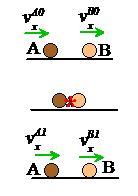 Dynamics of a Particle moving in a Straight Line
Draw a diagram with all the forces on…
You can solve problems involving connected particles by considering the particles separately

Particles P and Q, of masses 2m and 3m, are attached to the ends of a light inextensible string. The string passes over a small, smooth, fixed pulley and the masses hang with the string taut. The system is released from rest.

(i) Write down an equation of motion for P
(ii) Write down an equation of motion for Q
b)  Find the acceleration of each mass
c) Find the tension in the string, in terms of m
d) Find the force exerted on the pulley by the string, in terms of m
e) Find the distance travelled by Q in the first 4 seconds, assuming that P does not reach the pulley
f) State how you have used the fact that the pulley is smooth in your calculations.
The heavier particle will move downwards, pulling the lighter one upwards
T
T
Sometimes you have to set up two equations with the information given, and combine them…
T
T
3m
2m
a
a
P
Q
3mg
2mg
a) Equation using P
Equation using Q
Sub in values
Sub in values
Add the equations together
Cancel m’s and divide g by 5
3F
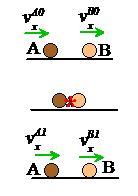 Dynamics of a Particle moving in a Straight Line
Draw a diagram with all the forces on…
You can solve problems involving connected particles by considering the particles separately

Particles P and Q, of masses 2m and 3m, are attached to the ends of a light inextensible string. The string passes over a small, smooth, fixed pulley and the masses hang with the string taut. The system is released from rest.

(i) Write down an equation of motion for P
(ii) Write down an equation of motion for Q
b)  Find the acceleration of each mass 1.96ms-2
c) Find the tension in the string, in terms of m
d) Find the force exerted on the pulley by the string, in terms of m
e) Find the distance travelled by Q in the first 4 seconds, assuming that P does not reach the pulley
f) State how you have used the fact that the pulley is smooth in your calculations.
The heavier particle will move downwards, pulling the lighter one upwards
T
T
Sometimes you have to set up two equations with the information given, and combine them…
T
T
3m
2m
a
a
P
Q
3mg
2mg
Equation using P
Equation using Q
Sub in values
Sub in values
Rearrange to find T
Sub in g and a
Group up for m
3F
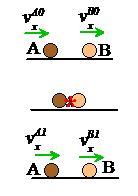 Dynamics of a Particle moving in a Straight Line
The force on the pulley is the tension on both sides – these must be added together
You can solve problems involving connected particles by considering the particles separately

Particles P and Q, of masses 2m and 3m, are attached to the ends of a light inextensible string. The string passes over a small, smooth, fixed pulley and the masses hang with the string taut. The system is released from rest.

(i) Write down an equation of motion for P
(ii) Write down an equation of motion for Q
b)  Find the acceleration of each mass 1.96ms-2
c) Find the tension in the string, in terms of m
23.52mN
d) Find the force exerted on the pulley by the string, in terms of m
e) Find the distance travelled by Q in the first 4 seconds, assuming that P does not reach the pulley
f) State how you have used the fact that the pulley is smooth in your calculations.
T
23.52m
23.52m
T
23.52m + 23.52m
T
T
= 47.04m
3m
2m
a
a
P
Q
3mg
2mg
3F
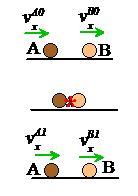 Dynamics of a Particle moving in a Straight Line
As P does not meet the pulley, we assume Q moves consistently
You can solve problems involving connected particles by considering the particles separately

Particles P and Q, of masses 2m and 3m, are attached to the ends of a light inextensible string. The string passes over a small, smooth, fixed pulley and the masses hang with the string taut. The system is released from rest.

(i) Write down an equation of motion for P
(ii) Write down an equation of motion for Q
b)  Find the acceleration of each mass 1.96ms-2
c) Find the tension in the string, in terms of m
23.52mN
d) Find the force exerted on the pulley by the string, in terms of m 47.04mN
e) Find the distance travelled by Q in the first 4 seconds, assuming that P does not reach the pulley
f) State how you have used the fact that the pulley is smooth in your calculations.
23.52m
23.52m
T
T
3m
2m
a
a
P
Q
3mg
2mg
Sub in values
Calculate
3F
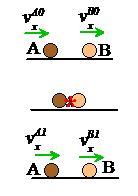 Dynamics of a Particle moving in a Straight Line
You can solve problems involving connected particles by considering the particles separately

Particles P and Q, of masses 2m and 3m, are attached to the ends of a light inextensible string. The string passes over a small, smooth, fixed pulley and the masses hang with the string taut. The system is released from rest.

(i) Write down an equation of motion for P
(ii) Write down an equation of motion for Q
b)  Find the acceleration of each mass 1.96ms-2
c) Find the tension in the string, in terms of m
23.52mN
d) Find the force exerted on the pulley by the string, in terms of m 47.04m
e) Find the distance travelled by Q in the first 4 seconds, assuming that P does not reach the pulley 15.7m
f) State how you have used the fact that the pulley is smooth in your calculations.
23.52m
23.52m
T
T
3m
2m
a
a
P
Q
3mg
2mg
Comment on the modelling assumptions used:

Light string  The string has no mass

Inextensible string  The particles move with the same acceleration

Smooth pulley – No Frictional force, tension equal on both sides
3F
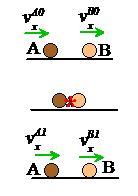 Dynamics of a Particle moving in a Straight Line
Draw a diagram and label all the forces
0.4g
R
You can solve problems involving connected particles by considering the particles separately

Two particles A and B of masses 0.4kg and 0.8kg respectively are connected by a light inextensible string. Particle A lies on a rough horizontal table 4.5m from a small smooth fixed pulley which is attached to the end of the table. The string passes over the pulley and B hangs freely, with the string taut, 0.5m above the ground. A frictional force of 0.08g opposes the motion of the particle A. The system is released from rest. Find:

The acceleration of the system
The velocity at which B hits the ground 
The total distance travelled by A before it comes to rest
T
T
0.08g
A
T
0.4g
T
a
a
B
…
0.5m
0.8g
3F
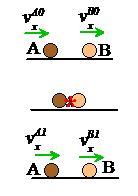 Dynamics of a Particle moving in a Straight Line
Draw a diagram and label all the forces
0.4g
T
T
You can solve problems involving connected particles by considering the particles separately

Two particles A and B of masses 0.4kg and 0.8kg respectively are connected by a light inextensible string. Particle A lies on a rough horizontal table 4.5m from a small smooth fixed pulley which is attached to the end of the table. The string passes over the pulley and B hangs freely, with the string taut, 0.5m above the ground. A frictional force of 0.08g opposes the motion of the particle A. The system is released from rest. Find:

The acceleration of the system
The velocity at which B hits the ground 
The total distance travelled by A before it comes to rest
0.08g
A
T
0.4g
T
0.6g
a
0.6g
a
Now we have the frictional force, we can set up two equations for A and B
As the particles are connected, resolving horizontally for A and vertically for B are equivalent…
B
0.5m
0.8g
Resolving horizontally for A
Resolving vertically for B
Resolve horizontally
Resolve vertically
Add the two equations together
 The T’s cancel out
Divide by 1.2
3F
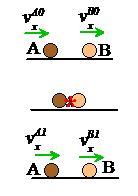 Dynamics of a Particle moving in a Straight Line
Draw a diagram and label all the forces
0.4g
You can solve problems involving connected particles by considering the particles separately

Two particles A and B of masses 0.4kg and 0.8kg respectively are connected by a light inextensible string. Particle A lies on a rough horizontal table 4.5m from a small smooth fixed pulley which is attached to the end of the table. The string passes over the pulley and B hangs freely, with the string taut, 0.5m above the ground. A frictional force of 0.08g opposes the motion of the particle A. The system is released from rest. Find:

The acceleration of the system – 0.6g
The velocity at which B hits the ground 
The total distance travelled by A before it comes to rest
T
T
0.08g
A
T
0.4g
T
0.6g
0.6g
B
We can use SUVAT to calculate the velocity of B as it hits the ground
0.5m
0.8g
Sub in values
Calculate
Square root
3F
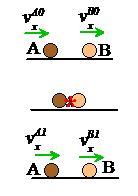 Dynamics of a Particle moving in a Straight Line
Draw a diagram and label all the forces
0.4g
You can solve problems involving connected particles by considering the particles separately

Two particles A and B of masses 0.4kg and 0.8kg respectively are connected by a light inextensible string. Particle A lies on a rough horizontal table 4.5m from a small smooth fixed pulley which is attached to the end of the table. The string passes over the pulley and B hangs freely, with the string taut, 0.5m above the ground. A frictional force of 0.08g opposes the motion of the particle A. The system is released from rest. Find:

The acceleration of the system – 0.6g
The velocity at which B hits the ground – 2.42ms-1 
The total distance travelled by A before it comes to rest
T
T
0.08g
A
T
0.4g
T
0.6g
0.2g
0.6g
B
Particle A will travel 0.5m by the time B hits the floor
When B hits the floor, A will be moving at speed (the same as B as it hit the floor…) and will decelerate due to the frictional force…
 We need to know the deceleration of a…
0.5m
0.8g
Resolve horizontally for A
T = 0 now as the string will be slack
Divide by 0.4
3F
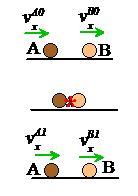 Dynamics of a Particle moving in a Straight Line
Draw a diagram and label all the forces
0.4g
You can solve problems involving connected particles by considering the particles separately

Two particles A and B of masses 0.4kg and 0.8kg respectively are connected by a light inextensible string. Particle A lies on a rough horizontal table 4.5m from a small smooth fixed pulley which is attached to the end of the table. The string passes over the pulley and B hangs freely, with the string taut, 0.5m above the ground. A frictional force of 0.08g opposes the motion of the particle A. The system is released from rest. Find:

The acceleration of the system – 0.6g
The velocity at which B hits the ground – 2.42ms-1 
The total distance travelled by A before it comes to rest
T
T
0.08g
A
T
0.4g
T
0.2g
0.6g
B
Now we can use SUVAT again to find the distance A travels before coming to rest…
0.5m
0.8g
Sub in values (remember the initial velocity of A)
Calculate
Rearrange to find s
Remember to add on the 0.5m A has already travelled!
3F